Principal’s Report
GO Team Meeting #1
8/16/2022
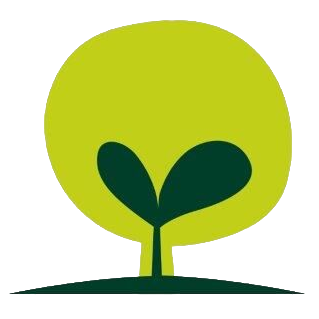 TOPICS
School Start Update
	Current Enrollment & Leveling
School Strategic Plan
	Strategic Plan Overview
	Priorities
GMAS Results
School startUPDATE
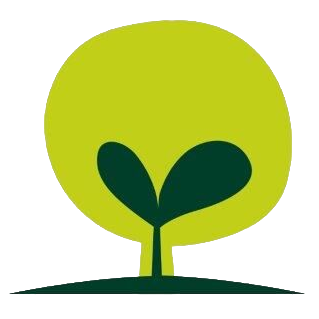 4
General Information about Start of School
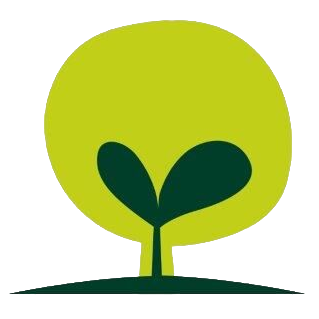 [Speaker Notes: Principals – please provide a general update as to how the school year is going]
Enrollment
5
Leveling
Leveling is the process the District uses to adjust school budget allocations to match student enrollment.
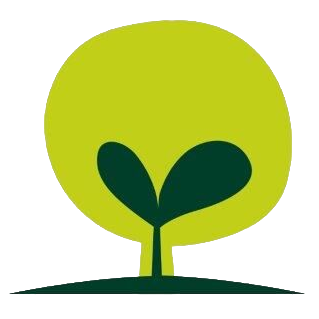 [Speaker Notes: Principals: Based on your enrollment, please give your GO Team the information on how you plan to account for any budget changes due to leveling.]
2021-2025Strategic Plan
School Name
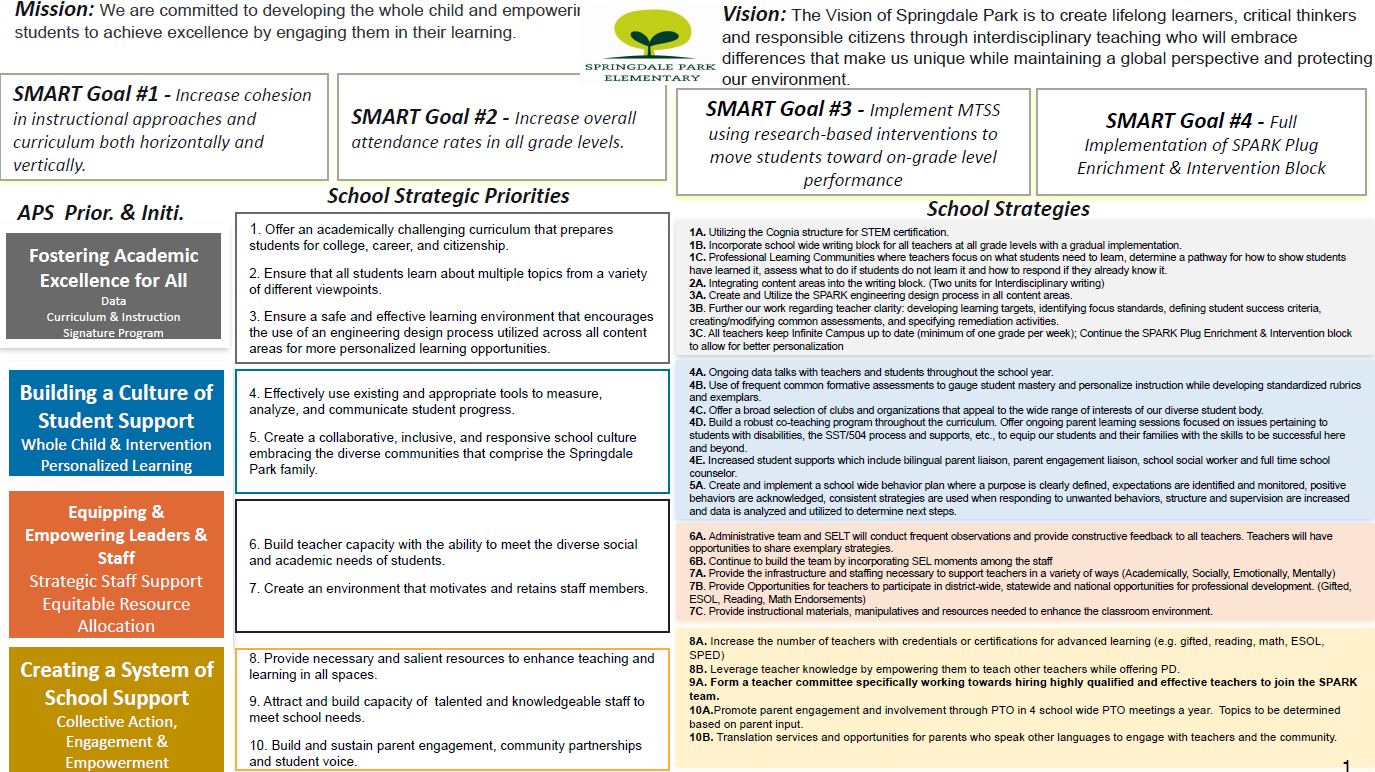 Mission
Vision
SMART Goals
TBD
TBD
TBD
TBD
APS Strategic Priorities &  Initiatives
School Strategic Priorities
School Strategies
1A. tbd
1B. tbd
1C. tbd
Insert School’s Current Strategic Plan
Fostering Academic  Excellence for All  Data
Curriculum & Instruction  Signature Program
TBD: tbd
TBD: tbd
Building a Culture of  Student Support
Whole Child & Intervention  Personalized Learning
4.
6.
7.
TBD: tbd
Equipping & Empowering  Leaders & Staff
Strategic Staff Support  Equitable Resource Allocation
TBD: tbd
Creating a System of  School Support
Strategic Staff Support
Equitable Resource Allocation
8.
9.
14
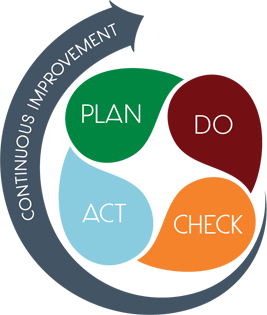 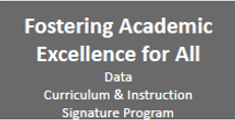 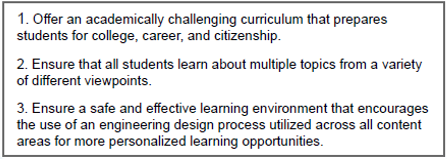 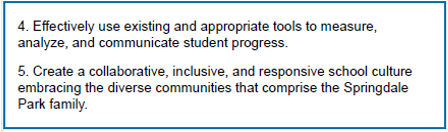 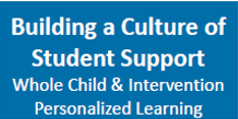 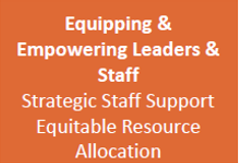 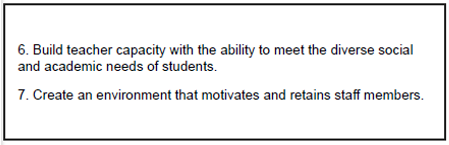 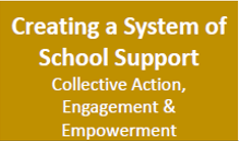 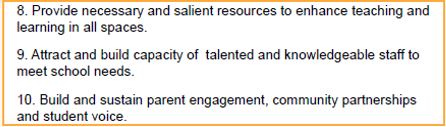 Strategic Plan Smart Goals
9
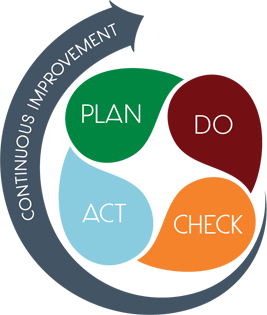 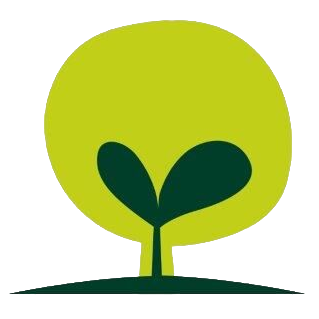 Georgia Milestones Assessment Results
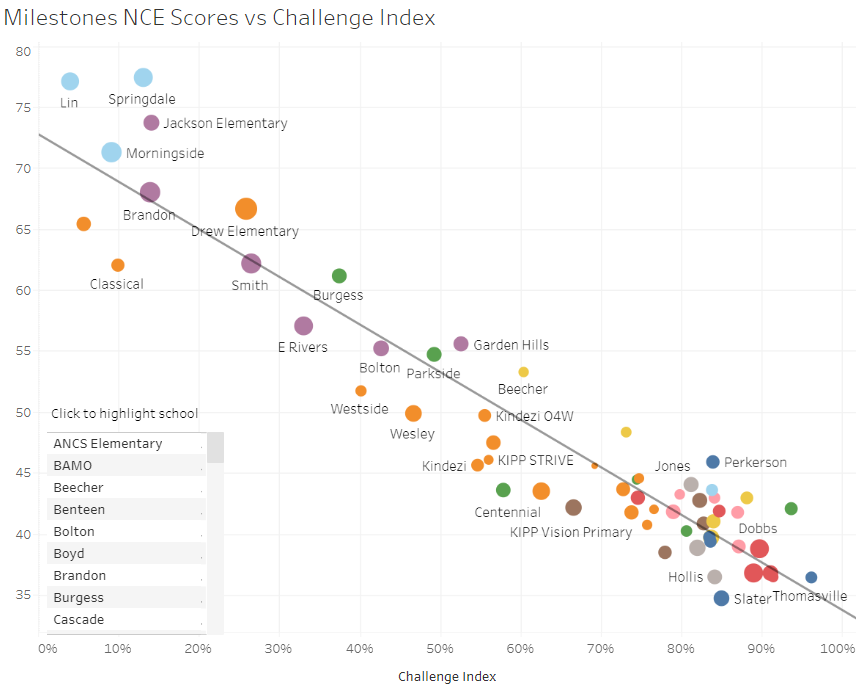 GMAS Results
11
Insert School’s 2022 GMAS Results – use as many slides as necessary
Midtown & North Atlanta Reading & Math Combined
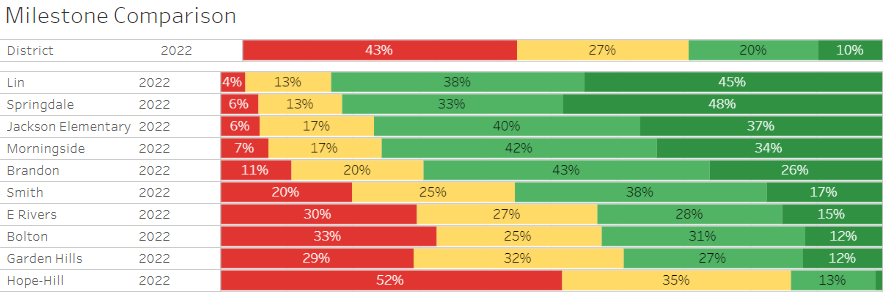 Midtown & North Atlanta Reading – 3rd, 4th, 5th
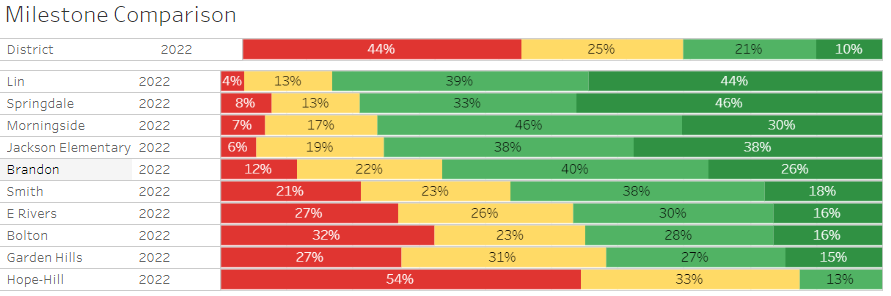 Midtown & North Atlanta Math – 3rd, 4th, 5th
14
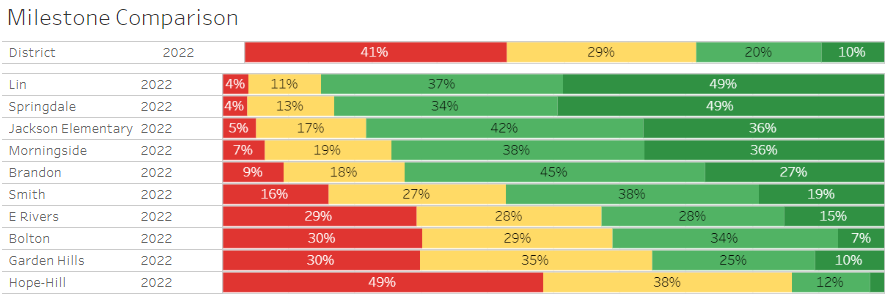 Midtown & North Atlanta Science – 5th
15
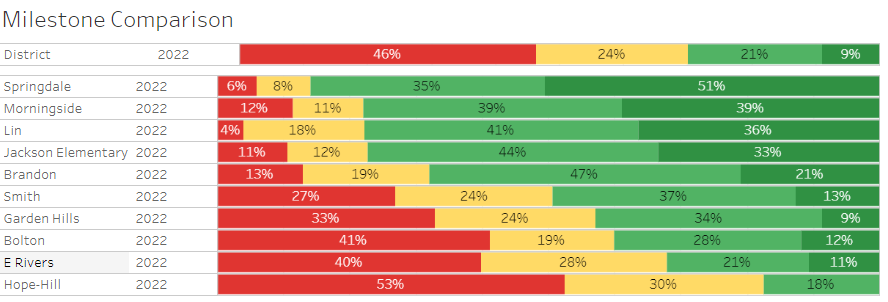 Glows - Math
16
More Springdale students scored Proficient or Distinguished on the EOG than other district elementary school students (83% vs 31%, respectively)
4% of Springdale students earned a Beginning Learner status, compared to 40% of district elementary school students and 10% of Midtown cluster elementary school students
Black student proficiency rate at Springdale was higher than the district rate for Black students (40% vs. 14%), as well as higher than the cluster rate (28%)
Students with disabilities had higher proficiency rates than their district peers (57% vs. 10%)
EL students at Springdale a higher proficiency rate than other district elementary school EL students (58% vs. 21%)
Students who were directly certified had a higher proficiency rate than other directly certified elementary school students in the district (48% vs. 11%)
All other subgroups also had higher proficiency rates than their respective subgroup in district elementary school students. They were also higher than the cluster proficiency rates
3rd and 5th grade students had the highest proficiency rates (86%), followed by 4th grade students (78%)
Hispanic students had higher proficiency rates than Black students at Springdale (74% vs. 40%). Both were lower than the school’s White proficiency rate (93%)
Males had higher proficiency rates than Females (85% vs. 81%)
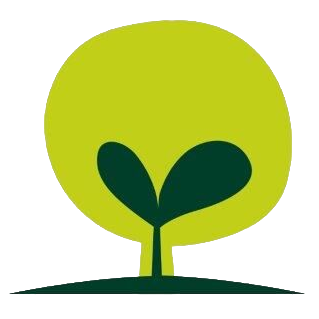 Glows - REading
More Springdale students scored Proficient or Distinguished on the EOG than other district elementary school students (79% vs 32%, respectively)
8% of Springdale students earned a Beginning Learner status, compared to 44% of district elementary school students and 12% of Midtown cluster elementary school students
Black student proficiency rate at Springdale was higher than the district rate for Black students (38% vs. 15%), as well as higher than the cluster rate (29%)
Students with disabilities had higher proficiency rates than their district peers (62% vs. 10%)
Students who were directly certified had a higher proficiency rate than other directly certified elementary school students in the district (48% vs. 12%)
All other subgroups also had higher proficiency rates than their respective subgroup in district elementary school students.
5th grade students had the highest proficiency rate (84%), followed by 3th grade students (82%), and 4th grade (72%)
Females had higher proficiency rates than Males (81% vs. 77%)
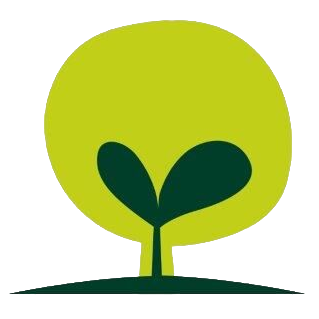 Grows
Grows in Math & Science
Grows In Reading
Black student proficiency rate at Springdale was higher than the district rate for Black students (40% vs. 14%), as well as higher than the cluster rate (28%)
Hispanic students had higher proficiency rates than Black students at Springdale (74% vs. 40%). Both were lower than the school’s White proficiency rate (93%)
Black student proficiency rate at Springdale was higher than the district rate for Black students (36% vs. 16%). It was similar to the Black elementary school cluster rate (35%)
Black student proficiency rate at Springdale was higher than the district rate for Black students (38% vs. 15%), as well as higher than the cluster rate (29%)
EL students at Springdale a modestly higher proficiency rate than other district elementary school EL students (21% vs. 16%)
Hispanic students had modestly higher proficiency rates than Black students at Springdale (44% vs. 38%). Both were lower than the school’s White proficiency rate (95%)
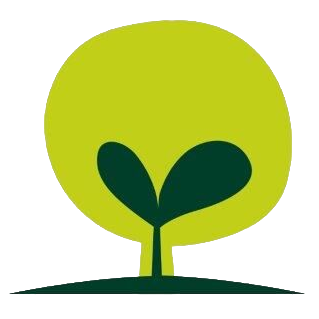 19
Questions?